НОВОАЛЕКСАНДРОВСКОЕ СЕЛЬСКОЕ ПОСЕЛЕНИЕ АЗОВСКОГО РАЙОНА
Проект решения о бюджете на 2023 год и плановый период 2024 и 2025 годовБюджет для граждан
Что такое «Бюджет для граждан»?
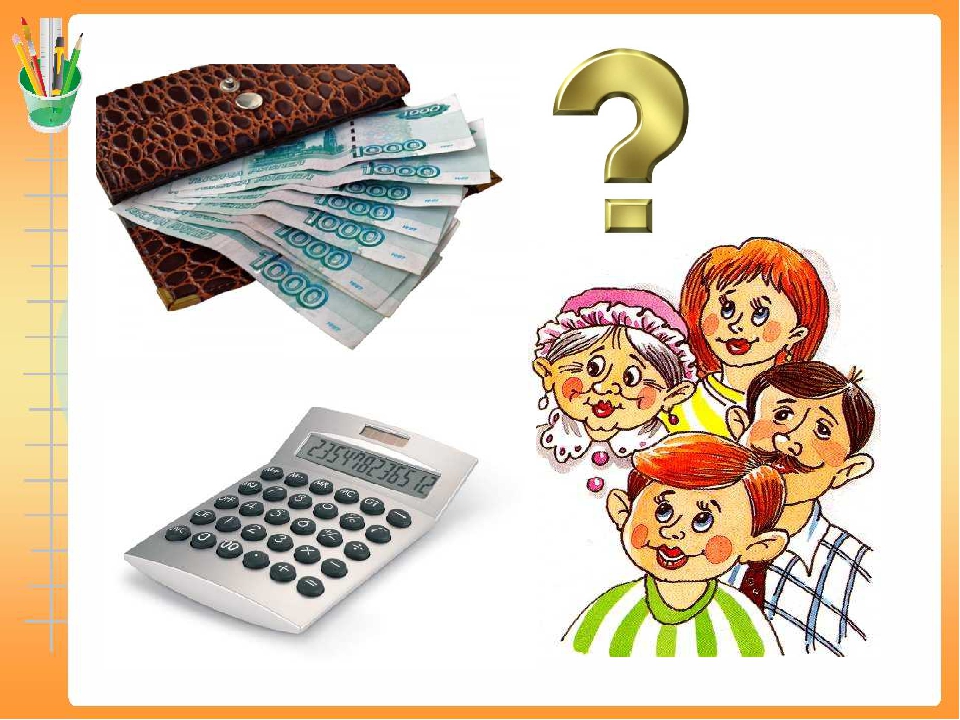 «Бюджет для граждан» - информационный сборник, который познакомит население с основными положениями главного финансового документа, а именно Решением «О бюджете на 2023 год и плановый период 2024-2025 годов», созданным  для того, чтобы каждый житель Новоалександровского сельского поселения был осведомлен, как формируется и расходуется бюджет, сколько в бюджет поступает средств и на какие цели они направляются.
2
Принцип прозрачности (открытости) бюджетной системы Российской Федерации означает:
обязательное опубликование в средствах массовой информации утвержденных бюджетов и отчетов об их исполнении;
 доступность иных сведений о бюджете;
 обязательная открытость для общества и средств массовой информации проектов бюджетов;
 обеспечение доступа к информации, размещенной в информационно - телекоммуникационной сети «интернет».
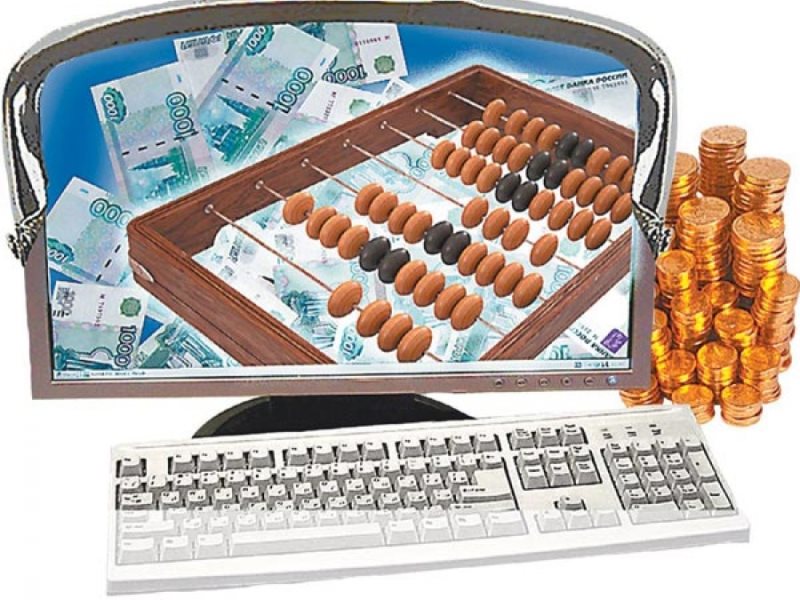 5
Основные понятия
Бюджет - форма образования и расходования денежных средств, предназначенных для финансового обеспечения задач и функций государства и местного самоуправления
Доходы бюджета - денежные средства поступающие в бюджет
Расходы бюджета - денежные средства, выплачиваемые из бюджета
Бюджетная система - совокупность федерального бюджета, бюджетов субъектов Российской Федерации, местных бюджетов и бюджетов государственных внебюджетных фондов
Межбюджетные трансферты - средства, предоставляемые одним бюджетом бюджетной системы другому бюджету бюджетной системы
Консолидированный бюджет - свод бюджетов бюджетной системы на соответствующей территории (без учета межбюджетных трансфертов между этими бюджетами)
Дефицит бюджета - превышение расходов бюджета над его доходами
Профицит бюджета - превышение доходов бюджета над его расходами
Бюджетный процесс – регламентируемая законодательством деятельность органов исполнительной власти, по составлению и рассмотрению проектов бюджетов, утверждению и исполнению бюджетов, контролю за их исполнением, осуществлению бюджетного учета, составлению, внешней проверке, рассмотрению и утверждению бюджетной отчетности
4
Ведомственная структура расходов бюджета и бюджетная классификация
Бюджетная классификация РФ – группировка доходов, расходов  и источников финансирования дефицитов бюджетов бюджетной системы РФ, используемая для составления и исполнения бюджетов, составления бюджетной отчетности, обеспечивающей сопоставимость показателей бюджетов бюджетной системы РФ (статья 18 Бюджетного кодекса).
Состав бюджетной классификации (статья 19 Бюджетного кодекса):
Классификация доходов бюджетов;
Классификация расходов бюджетов;
Классификация источников финансирования дефицитов бюджетов.
Понятие и типы расходных обязательств
Расходное обязательство – обязанность выплатить денежные средства из соответствующего бюджета.
Расходные обязательства                                           Основания для возникновения и оплаты
Законы (акты), определяющие объем и (или) правила определения объема обязательств перед физическими, юридическими лицами, органами власти
Публичные
в том числе законы (акты) прямого действия, устанавливающие права граждан на получение социальных выплат (пенсий, пособий, компенсаций) в соответствии с определенным нормативом (в фиксированном объеме)
в том числе
Гражданско-правовые
Государственный (муниципальный) контракт, трудовое соглашение (контракт), выплаты, обусловленные исполнением трудовых (служебных) обязанностей
5
Межгосударственные
Межгосударственный договор (соглашение)
Бюджетный процесс – ежегодное формирование и исполнение бюджета
Составление проекта бюджета очередного года и планового периода
     (органы исполнительной власти)
Утверждение бюджета на очередной год и плановый период
(законодательные, представительные органы власти)
Утверждение отчета об исполнении бюджета предыдущего года
       (Законодательные, представительные органы власти)
Исполнение бюджета в текущем году
(органы исполнительной власти, Правительство, финансовые органы)
Формирование отчета об исполнении бюджета предыдущего года           
 (органы исполнительной власти)
Рассмотрение проекта бюджета очередного года и планового периода
      (Законодательные, представительные органы власти)
Нормативные правовые акты, регулирующие бюджетные правоотношения
Послание Президента Российской Федерации
Прогноз социально – экономического развития Новоалександровского сельского поселения  Азовского района
Основные направления бюджетной и налоговой политики Новоалександровского сельского поселения  Азовского района
Муниципальные программы Новоалександровского сельского поселения  Азовского района
6
Основные характеристики бюджетов
ДОХОДЫ – РАСХОДЫ = ДЕФИЦИТ (ПРОФИЦИТ)
расходы
расходы
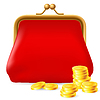 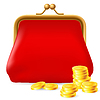 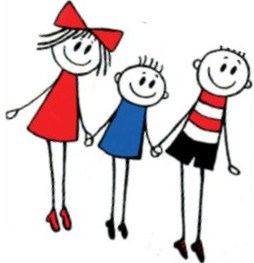 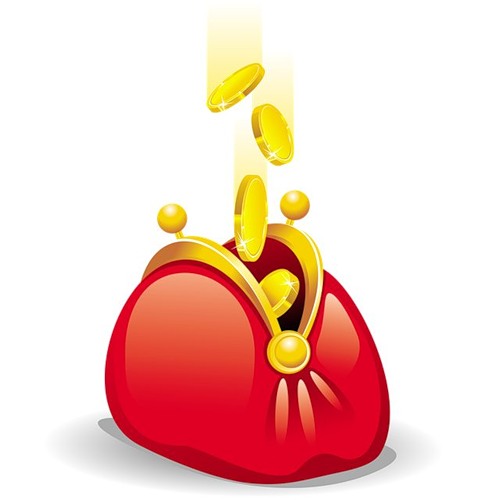 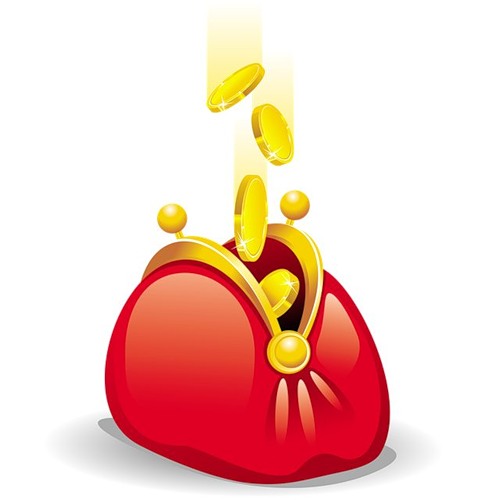 доходы
доходы
доходы > расходы = ПРОФИЦИТ
расходы > доходы = ДЕФИЦИТ
При превышении доходов над расходами принимается решение как их использовать (например, накапливать резервы, остатки, погасить долг)
При превышении расходов над доходами принимается решение об источниках покрытия дефицита (например, использовать имеющиеся  накопления, остатки или в взять в долг)
7
Основные параметры бюджета
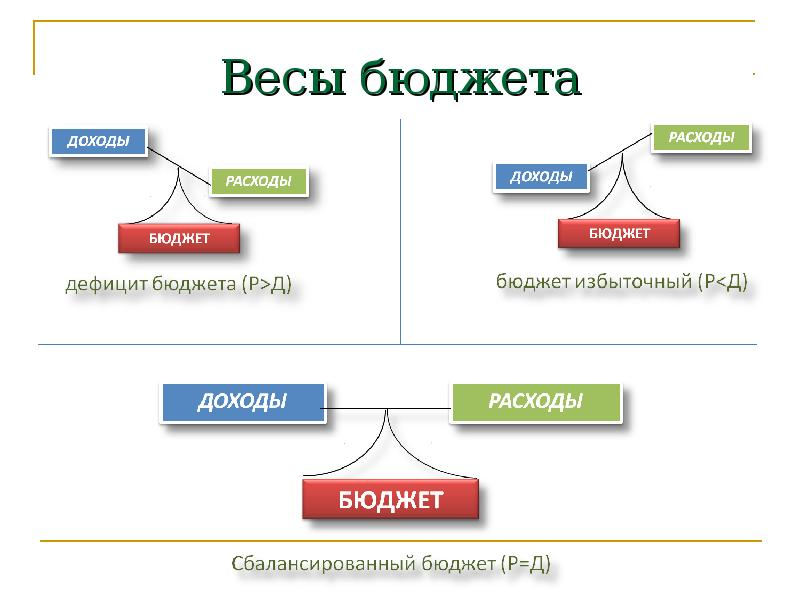 Бюджет Новоалександровского сельского поселения – это денежный фонд поселения, предназначенный для финансового обеспечения его задач и функций, другими словами, план доходов и расходов на очередной финансовый год и плановый период
Тыс. рублей
Основные показатели социально-экономического 
развития Новоалександровского сельского поселения на 2023-2025 г.
[Speaker Notes: дк]
Доходы бюджета Новоалександровского сельского поселения Азовского района
Тыс. рублей
Структура налоговых и неналоговых доходов бюджета Новоалександровского сельского поселения Азовского района на 2023 год
Государственная пошлина 
0,16%
Доходы, получаемые в виде арендной платы за земли муниципального имущества 
1,67%
Налоги на имущество физических лиц
2,59%
Единый сельскохозяйственный налог
7,65%
Доходы сот сдачи в аренду имущества 
0,26%
Земельный налог        53,42%
НДФЛ
34,25%
Межбюджетные трансферты
тыс. рублей
Структура расходов бюджета
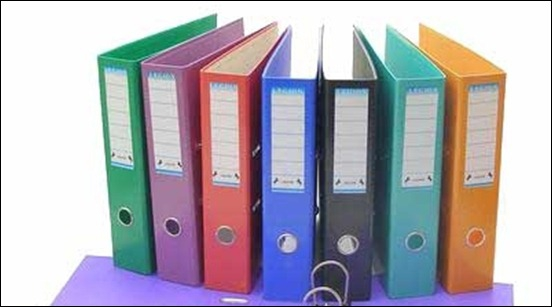 Бюджет Новоалександровского сельского поселения
Программные и непрограммные расходы
Муниципальные программы (14 программ)
Общего характера 
(2 программы)

55,2%
Непрограммные расходы

3,42%
Обеспечение безопасных условий жизнедея-тельности
(2 программы)

0,29%
Социальной направлен-ности
(7 программ)

36,2%
Поддержка отраслей экономики
(3 программы)

4,9%
[Speaker Notes: дк]
Программы социальной направленности
Тыс. рублей
Программы, направленные на обеспечение 
безопасных условий жизнедеятельности
тыс. рублей
Другие программы, направленные на поддержку отраслей экономики
тыс. рублей
Другие программы общего характера
тыс. рублей
Дефицит бюджета Новоалександровского сельского поселения Азовского района
Дефицит бюджета определен в соответствии со ст. 92.1 Бюджетного кодекса РФ и не превышает допустимого предела
Тыс. рублей
Участие граждан в общественном обсуждении бюджета
Публичные слушания являются одной из форм участия населения в осуществлении местного самоуправления. Проводятся с участием жителей муниципального района для обсуждения проектов муниципальных правовых актов и по вопросам местного значения.
Для обсуждения проектов муниципальных правовых актов по вопросам местного значения с участием жителей муниципального образования представительным органом муниципального образования проводятся публичные слушания.
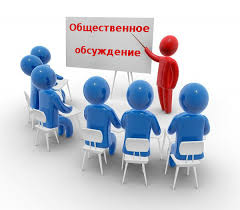 Объявления о проведении очередных публичных слушаний публикуется в местных СМИ и на официальном сайте Администрации Новоалександровского сельского поселения.
Участие граждан в публичных слушаниях
Публичные слушания – это форма реализации прав жителей муниципального образования (общественности) на участие в обсуждении проектов муниципальных правовых актов по вопросам местного значения в случаях, определенных законодательством.
Положение о публичных слушаниях в Новоалександровском сельском поселении утверждено решением Собрания депутатов Новоалександровского сельского поселения от 25.10.2022 № 38.
Публичные слушания по проекту бюджета Новоалександровского сельского поселения на 2023 год и плановый период 2024-2025 годов проведены в форме собрания граждан 19 декабря 2022 года в соответствии с решением Собрания депутатов Новоалександровского сельского поселения от 15.11.2022 № 42 «О назначении публичных слушаний по проекту решения Собрания депутатов Новоалександровского сельского поселения «О бюджете Новоалександровского сельского поселения на 2023 год и плановый период 2024 и 2025 годов».
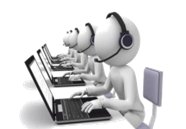 Контактная информация
Администрации Новоалександровского сельского поселения
Адрес: 346748 хутор Новоалександровка, пл. Свободы, 3а.
           телефон , факс 8(86342) 91-6-40,72-9-08
             
E-mail: sp808@azov.donpac.ru
21